المحاضرة السادسةمادة القانون الدولي الانساني / الفصل الثاني 
المرحلة الثالثة

  المدرس
 فادية حافظ جاسم
كلية الحقوق / جامعة النهرين
واجبات القادة والاشخاص المتخصصين 

أولاً :- واجبات القادة العسكريين 

ثانياً :- واجبات الاشخاص المتخصصين
أولاً :- واجبات القادة العسكريين
أولاً :- التحقق من ان الاهداف عسكرية 
   ثانياً :- اختيار انسب اساليب الهجوم لتجنب الخسائر للمدنيين 
   ثالثاً :- الامتناع عن شن الهجوم المسبب اضرار تفوق مايسفر عن ميزة عسكرية 
رابعاً :- ألغاء او تعليق الهجوم في حالات معينة 
خامساً :- توجيه انذار مسبق 
سادساً :- الاختيار بين عدة اهداف عسكرية .
ثانياً واجبات الاشخاص المتخصصين
أولاً :- العاملون المؤهلون 
   ثانياً :- واجبات العاملون المؤهلون
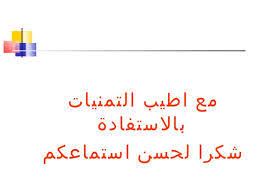